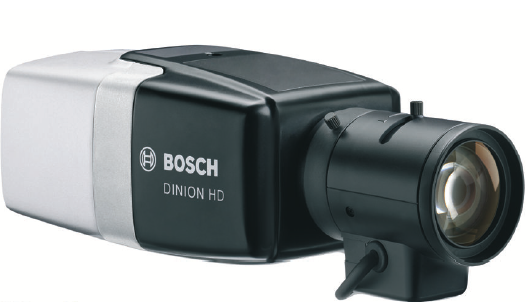 Snímanie viacpohľadového videa
Ľ. Maceková
okt. 2015
Predmet Digitálne TV systémy
TUKE - FEI - KEMT
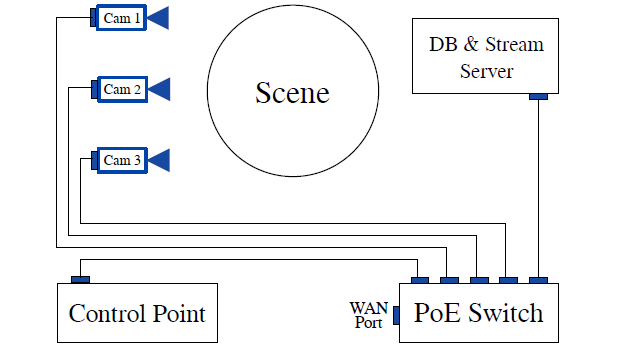 Obr.  Architektúra pracoviska
Nutné požiadavky  - viď ďalej
Nutné požiadavky
Kamery (viac kusov) – Internetové, HD, 
		- najlepšie napájané cez Ethernet (tzv. funkcia PoE)
Server – schopný strímovať
	-     -      uskladňovať veľké množstvo dát (ide o viacpohľadové video)
PoE Switch – homologizovaný pre danú sieť, v ktorej sa použije
	-     počet portov dostatočný pre použitý počet kamier, prepojenie so serverom aj s riadiacim zariadením (napr. počítačom)
	-   tiež musí mať funkciu PoE
Riadiace centrum (počítač) – naištalovaná aplikácia pre snímanie, resp. prehliadanie živého videa (softvér VLC  alebo iný, spúšťajúci snímanie a záznam v nastaviteľnej kvalite obrazu a pod., prípadne v kombinácia hotového softvéru s vytvorenými skriptmi a pod.)
Náš hardvér:
Realizácia sledovania živého videa, resp. snímania
IP adresy kamier (pridelene TUKE):
147.232.25.35
147.232.25.36
147.232.25.37

www.adresa kamery ...
- vidim nazivo
- mozem nastavit vlastnosti kamery - settings

- nahravam: stlacim "Record" (cervene ‘o’)  - uklada sa do defaultne nastaveneho priecinka v PC (napr. ...\Users\Janko\Videaaa...   - tam ich najdem ( .mp4, alebo  .ts; mozem ich spracovat)

-
Ked chcem spustat nahravanie naraz z 3 kamier: 3 x VLC... (sikovnejsi je skript  .bat- vid iny subor....)

VLC:
Media - Open network stream- 
rtsp://147.232.25.35:554
rtsp://147.232.25.36:554
rtsp://147.232.25.37:554

nastavenie vlastnosti snimania:
rtsp://147.232.25.35:554/?inst=1  ....HD kvalita
                              		=2 .....SD kvalita
                             		 =3  ....iba zvuk

ZVUK:
  - nastavenie zosilnenia v kamere BOSH:
		... Configurations- Camera - Audio - On; Input Volumes
  (mikrofon v Jack konektore kamery ->O )   :-)
Problém zvuku
Naše riešenie:
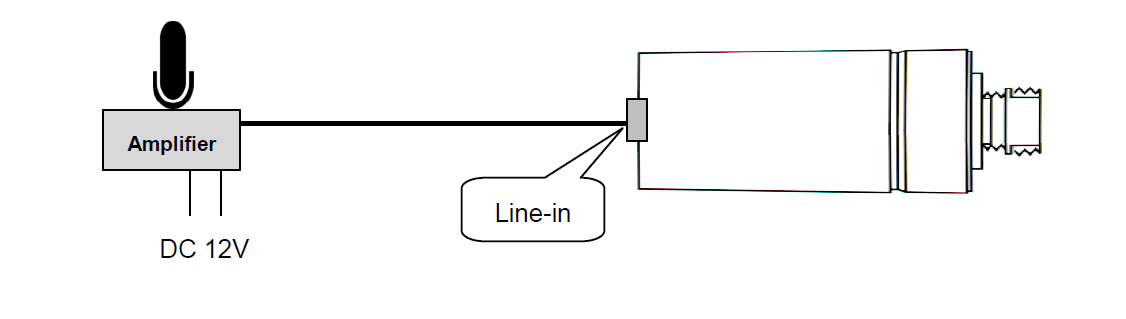 Vysvetlenie – viď dokument tu